Računalni praktikum 1Microsoft Office Word 2019
Kreiranje i uređivanje tekstualnog dokumenta
Ciljevi rada
Upoznavanje sa osnovnim funkcijama Worda
Uređivanje i oblikovanje teksta
Umetanje grafičkih elemenata (slike, geometrijski oblici, grafovi, ...)
U drugom dijelu – naprednije korištenje; stilovi, predlošci ...
Kreiranje novog dokumenta
Po pokretanju Worda pojavljuje se prazan dokument napravljen u skladu sa početnim postavkama stranice (default settings)
U već otvorenoj aplikaciji klikom na FILE → NEW dolazi se do stranice za odabir predloška.
Početne postavke
Format stranice: A4 (210 mm x 297 mm) – Hr, EU
Letter size (8.5 x 11 inča) – US*
margine: najčešće 2,5 cm (odabir pod LAYOUT)
Tab (tabulator, „široki razmak”) = (1,25 cm)
Jednostruki prored (ili 1,08 redova)
Ponekad su, naročito stariji dokumenti, napisani na pogrešnom formatu (letter size), te dolazi do prerazmještaja teksta u tiskanoj verziji u odnosu na izgled dokumenta na zaslonu/monitoru.
Provjera veličine stranice prije ispisa traje nekoliko sekundi, a može uštedjeti sate rada
[Speaker Notes: Pri kreiranju dokumenta na nepoznatom računalu, dobro je provjeriti veličinu papira i postaviti je na A4. U suprotnom dolazi do neželjenog pomicanja teksta pri printanju.
Pokazati izbornik PAGE LAYOUT i objasniti gdje je što.]
Oznake oblikovanja dokumenta
Prikazuju detaljan izgled dokumenta
Show/Hide gumb na HOME tabu
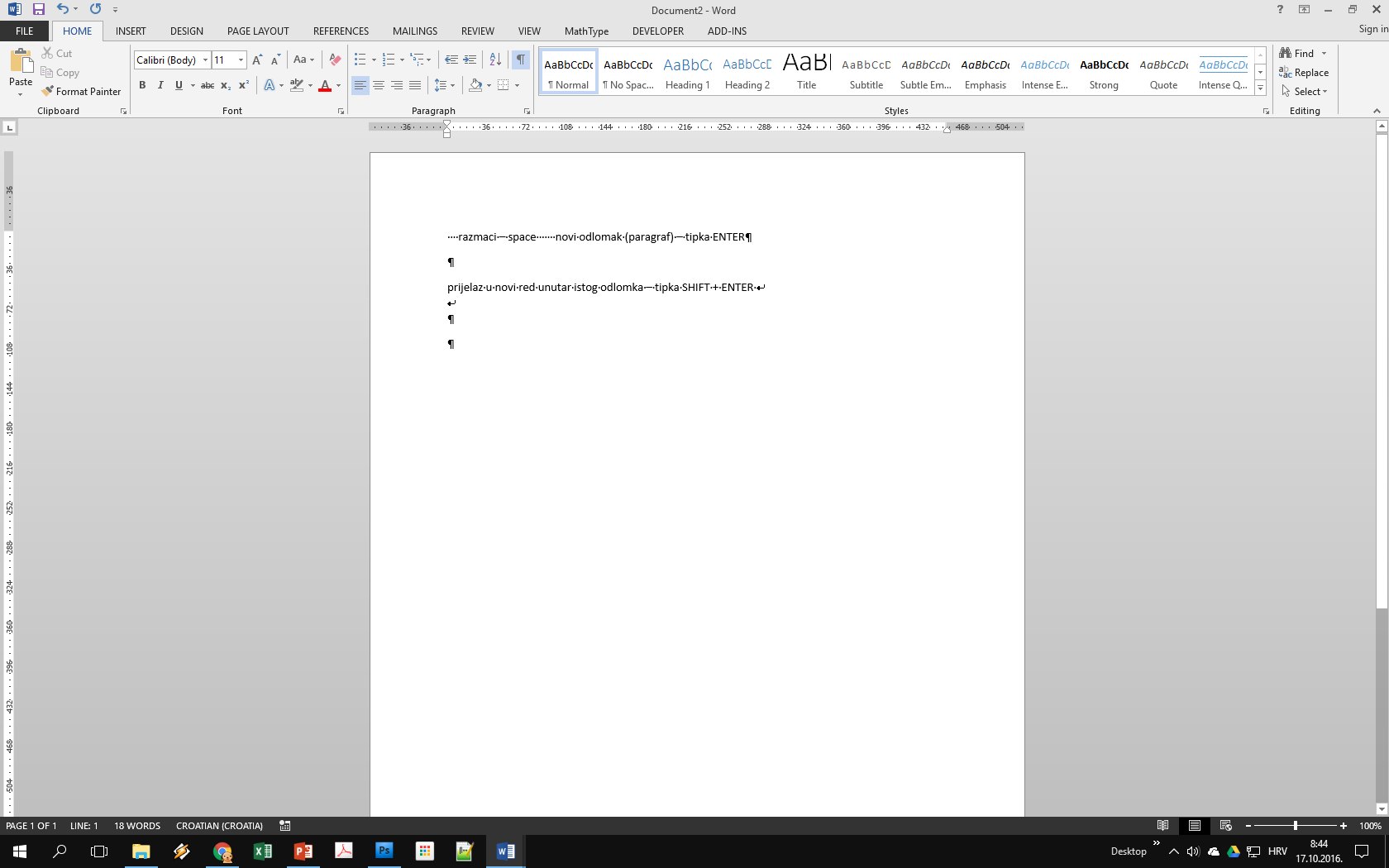 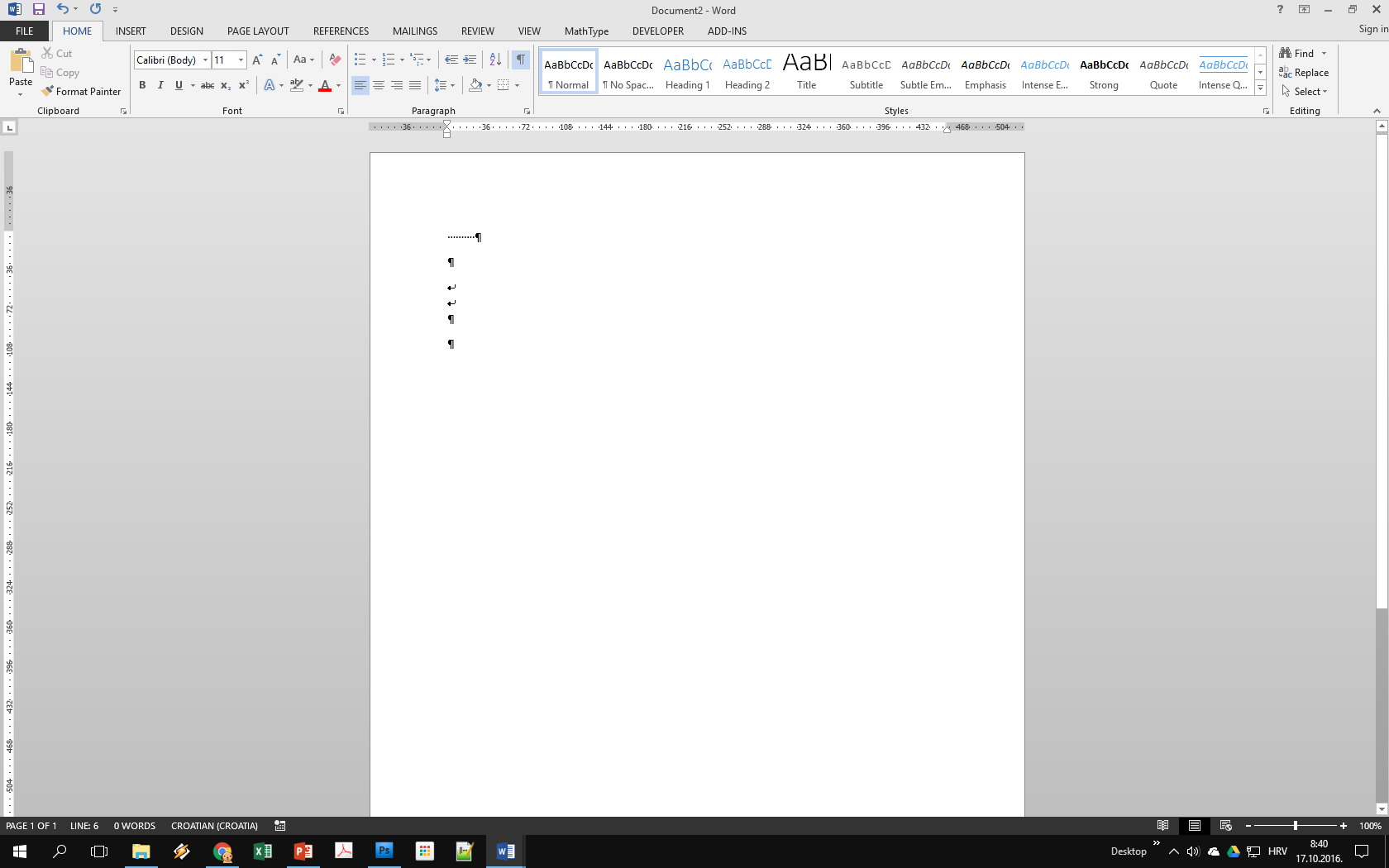 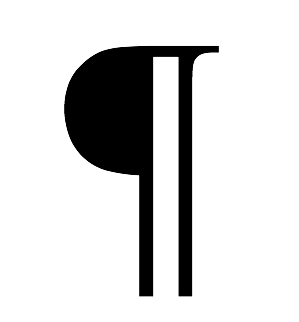 [Speaker Notes: Taj gumb otkriva oznake formatiranja (paragraf, razmak, kraj sekcije, itd.)]
Spremanje dokumenta
Save 
Sprema trenutni dokument koristeći isti naziv
Potpuno zamjenjuje postojeći dokument
Save As
Sprema trenutni dokument na drugu lokaciju pod drugim imenom
Original ostaje nepromijenjen
Oblikovanje dokumenta
Oblikovanje teksta - na razini pojedinačnih znakova/slova
Izvršava se SAMO na selektiranim (crno označenim) dijelovima teksta
Odabir fonta, veličine, boje slova, boje pozadine, različiti efekti, razmak slova + napredno oblikovanje ...

Oblikovanje odlomka
Novi odlomak nastaje stiskanjem tipke ENTER
Oblikovanje se izvršava na cijelom odlomku U KOJEMU SE NALAZI KURSOR/POKAZIVAČ
Oblikovanje se odnosi na položaj odlomka - poravnanje UNUTAR margina
Uvlačenje teksta, razmak među odlomcima, prored između redova istog odlomka
[Speaker Notes: Napomenuti da „tekst“ nije  „samo tekst“, da postoje dijelovi teksta – odlomci, da se odlomci mogu oblikovati do najfinijih detalja]
Fontovi
Font (ili typeface) je skup glifema (slova) sa određenim dizajnom
mogu poboljšati izgled dokumenta
mogu pokvariti izgled dokumenta
Osnovna podjela
Serif  (npr. Times New Roman) 
		slova imaju „repiće”
Sans serif (npr. Arial)
slova nemaju „repiće”
Davnih dana postojalo je pravilo da se SERIF fontove koristi za tisak, dok se SANS SERIF radi jasnoće koristi za prikaz teksta na zaslonu (npr. internet...). Pri današnjim rezolucijama monitora to pravilo gubi početni smisao, ali i dalje je preporuka koristiti sans serif fontove pri nižim rezolucijama ili tamo gdje je jasnoća posebno bitna.
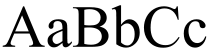 SERIF
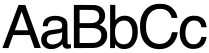 [Speaker Notes: Odabir „serif” ili „sans serif” ovisi o namjeni. Tradicionalno se Serif više koristi za materijale koji idu na papir, a sans serif za elektroničke dokumente. Razlog je bolja vidljivost sans serif fontova na monitorima, no od kada je to pravilo uvedeno monitori su više puta povećali rezoluciju, pa se i serif fontovi potpuno jasno vide. Sve se na kraju svodi na izgled u različitim okolnostima. (više o tome ćemo kod obrađivanja PowerPoint prezentacija)]
Veličina fonta (Font size)
Uobičajena mjera „points” (pt.)
1 point = 1/72 inch (oko 0,353 mm)
Napredne postavke izgleda teksta
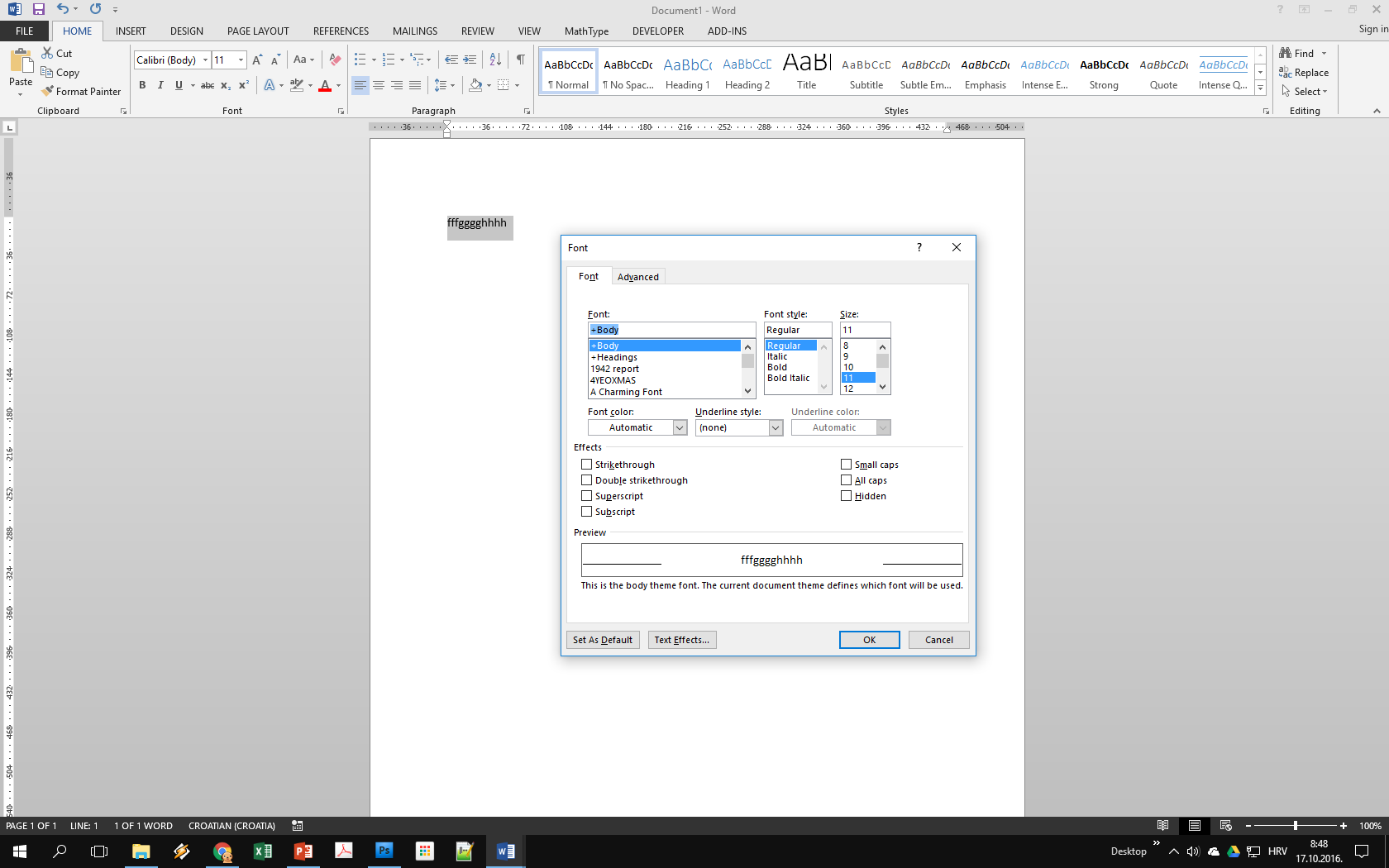 [Speaker Notes: Osim osnovnog izbornika svojstava fonta, postoje i dodatne postavke kojima se precizno može podesiti izgled teksta]
Napredne postavke izgleda teksta
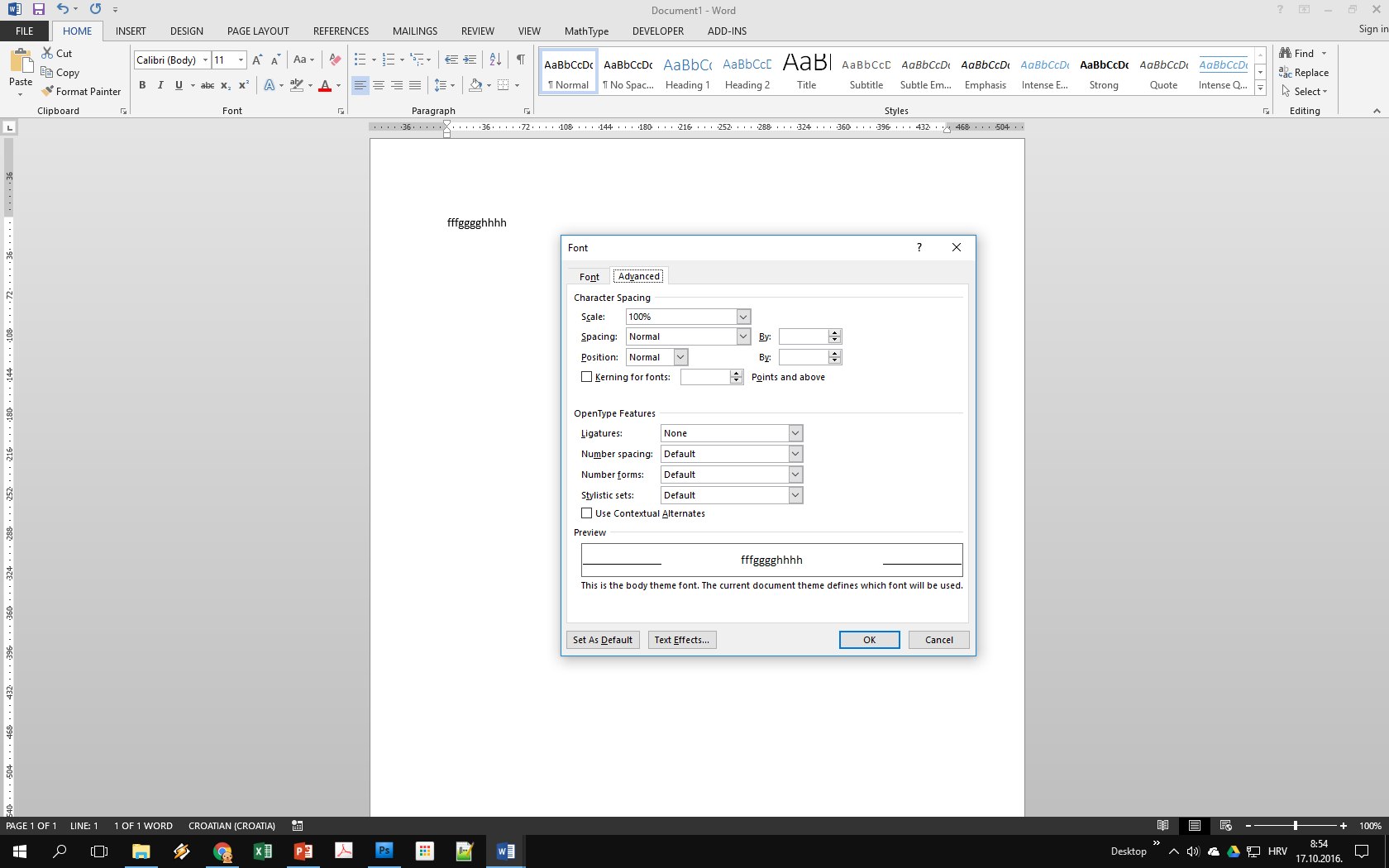 [Speaker Notes: Osim osnovnog izbornika svojstava fonta, postoje i dodatne postavke kojima se precizno može podesiti izgled teksta]
Napredne postavke izgleda odlomka
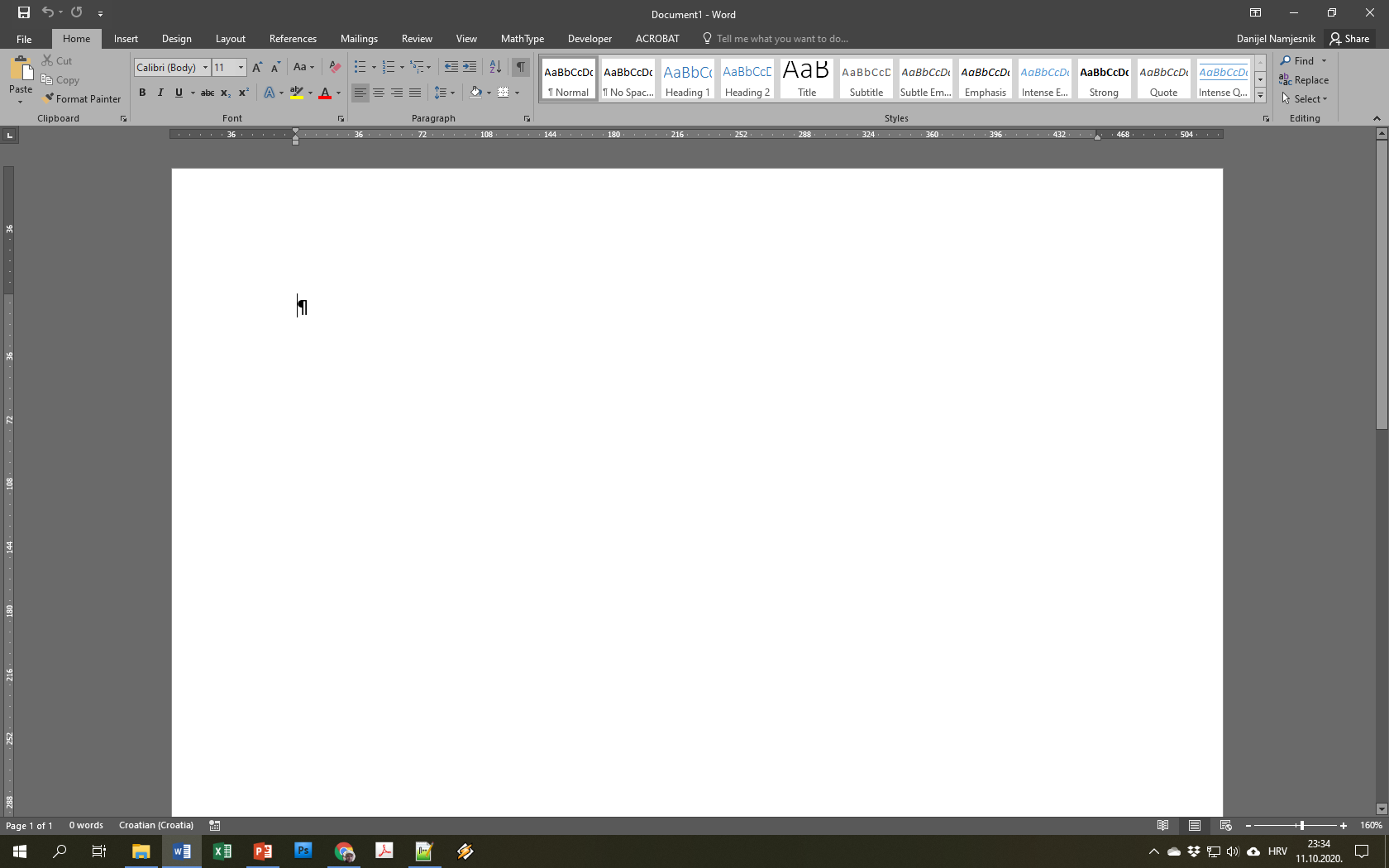 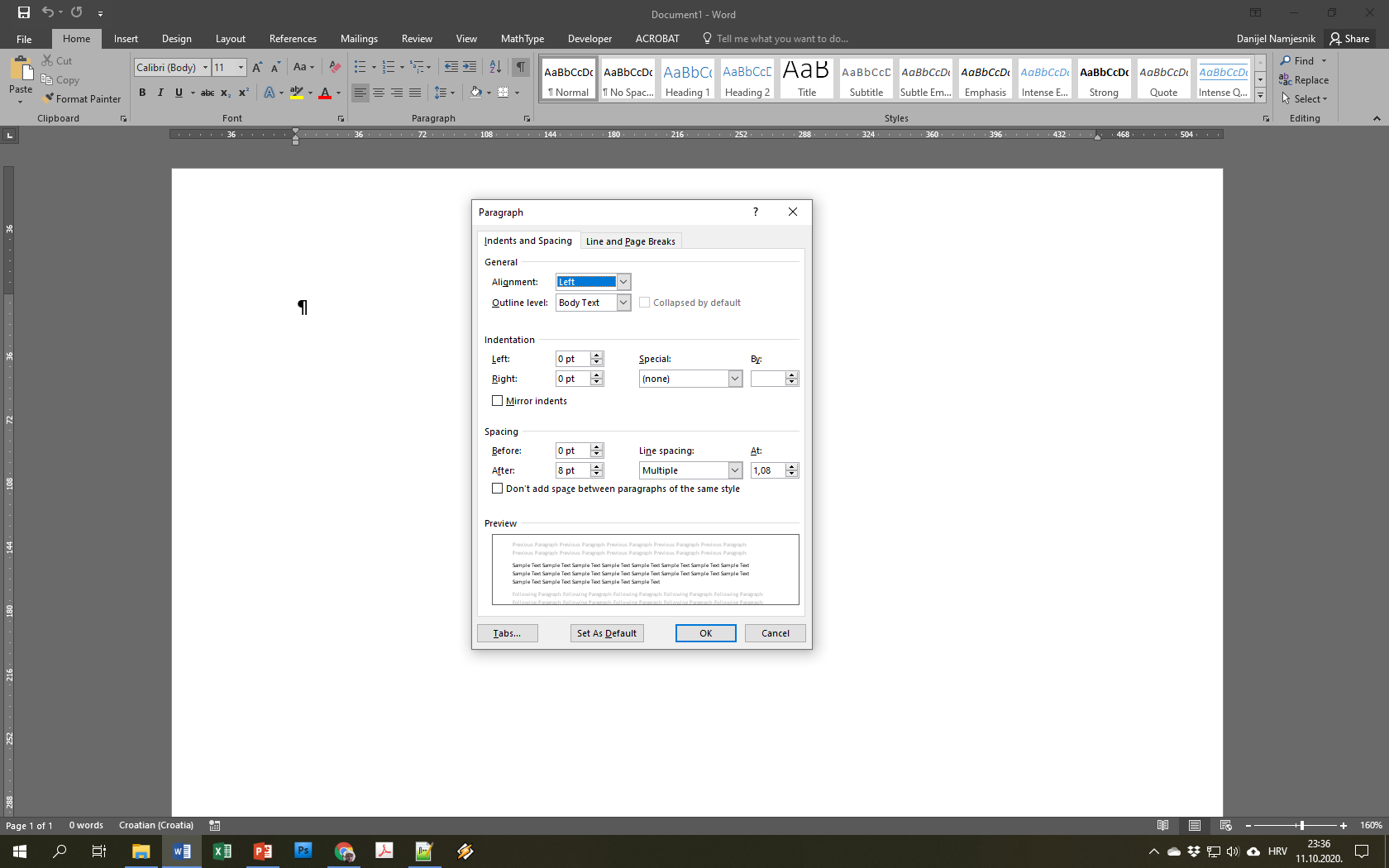 PAZI!
ENTER = prelazak u novi odlomak
SHIFT + ENTER = prelazak u novi red bez započinjanja novog odlomka.
[Speaker Notes: Osim osnovnog izbornika svojstava fonta, postoje i dodatne postavke kojima se precizno može podesiti izgled teksta]
Alignment (poravnanje odlomka)
Položaj teksta unutar margina
Vrste poravnanja
Left (lijevo)
Glavni tekst
Centered (centrirano)
Naslovi, grafika
Right (desno)
Naslov poglavlja
Justified (obostrano poravnato)
Glavni tekst, npr. novinski tekst
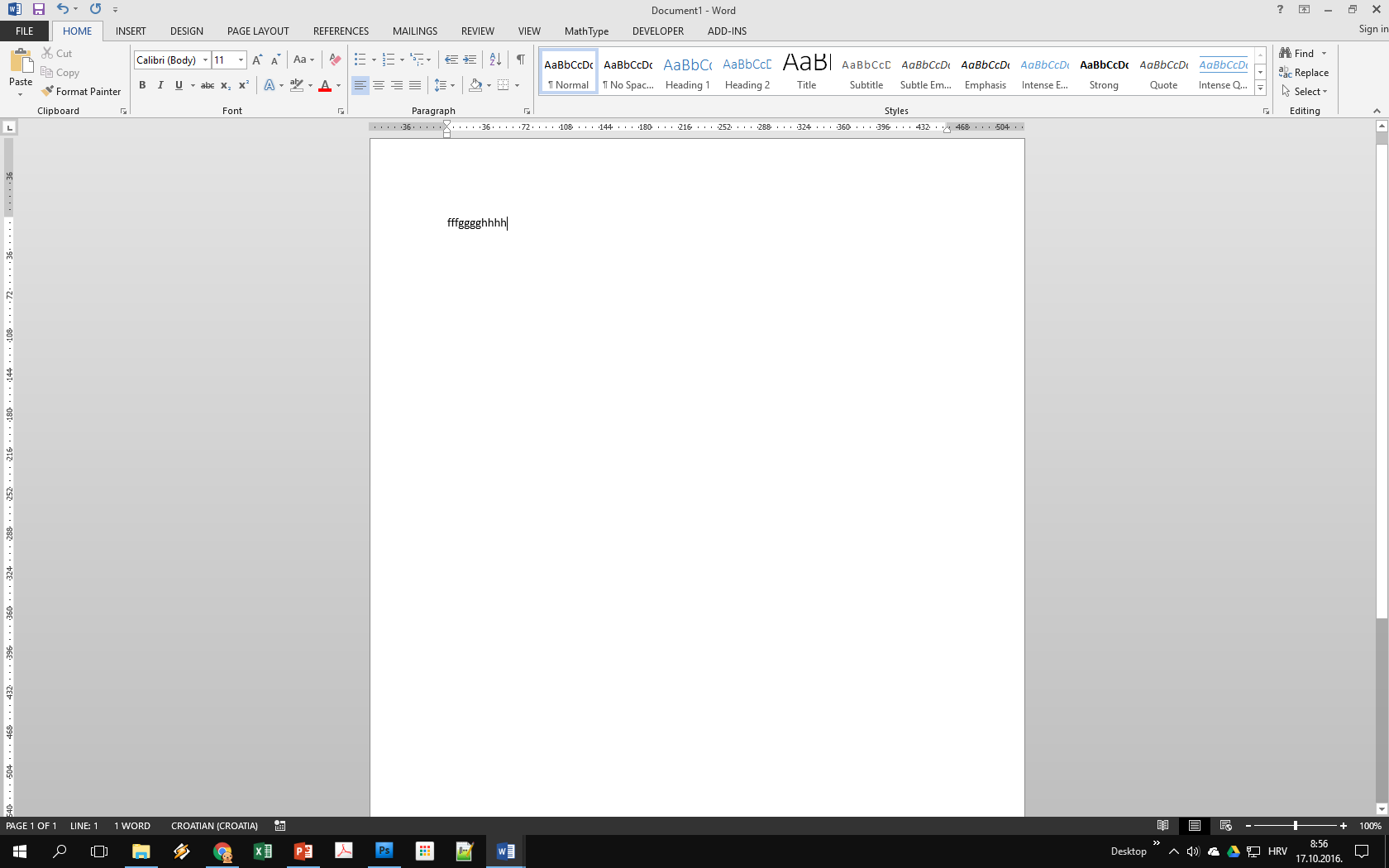 [Speaker Notes: Poravnanje teksta obavlja se ISKLJUČIVO ovim funkcijama, nikako ubacivanjem razmaka ili TAB-ova na početak reda!
Ovo je važno i na tome ćemo nemilosrdno skidati bodove na kolokviju.]
Indentation (uvlačenje teksta)
razmak teksta od margine (ne od ruba stranice)
samo unutar određenog odlomka.
First line indent
Uvlači samo PRVU LINIJU odlomka
Left/right indent
Uvlači čitav odlomak
Hanging indent
Uvlači sve OSIM prve linije odlomka
[Speaker Notes: Ovo je važno shvatiti]
Hyphenation (rastavljanje riječi na slogove)
Automatsko: samo za jezik za koji su instalirani pravopis i gramatika (uglavnom engleski, no može se instalirati dodatni jezik)
Da bi automatsko rastavljanje riječi funkcioniralo, tekst mora biti označen pravim jezikom (tab Review)
Automatsko prepoznavanje jezika NIJE uvijek pouzdano!
Podešenja se nalaze na izborniku PAGE LAYOUT
Ručno: CTRL + – lomi riječ na zadanom mjestu. Crtica se pojavljuje samo kada riječ treba prelomiti na kraju retka, inače je skrivena. Preporučljivo kod dugačkih riječi kojih nema u rječnicima (poput naziva kemijskih spojeva)
NIKADA se ne stavlja samo – !
[Speaker Notes: No, ako i tekst na hrvatskom označimo kao engleski, riječi će se lomiti na kraju reda, iako prema engleskim pravilima.]
Hyphenation - loš primjer
„Ministrica Divjak poručila je da se sa sindikatima treba vidjeti postoji li kompen-zacijska mjera dok se ne donese nova uredba o koefici-jentima. Na početku sjednice Vlade na štrajk se osvrnuo i premijer. „
Dnevnik.hr, 24.10.2019.
Prilikom pisanja teksta autor je neke riječi prelomio ručno umetanjem crtice, no promjenom konteksta ili medija (Word → web) riječ se pomakla s kraja retka, no crtica je ostala!
[Speaker Notes: No, ako i tekst na hrvatskom označimo kao engleski, riječi će se lomiti na kraju reda, iako prema engleskim pravilima.]
Tablice – dvije mogućnosti
Izbornik INSERT → table
Copy → Paste iz Excela ili srodne aplikacije
[Speaker Notes: Kod opcije copy/paste iz Excela, napomenuti da veza između dva dokumenta ostaje dinamična, i dvostrukim klikom na tablicu otvara se Excel-ova tablica unutar Worda.]
Grafika
Crteži
		Mogu biti kreirani unutar Worda
		INSERT: Shapes, SmartArt, ...
Slike
		Umetnute postaju sastavni
		dio dokumenta
Grafovi npr. iz Excela
	Mogu zadržati
	povezanost s izvornim
	Excelovim dokumentom
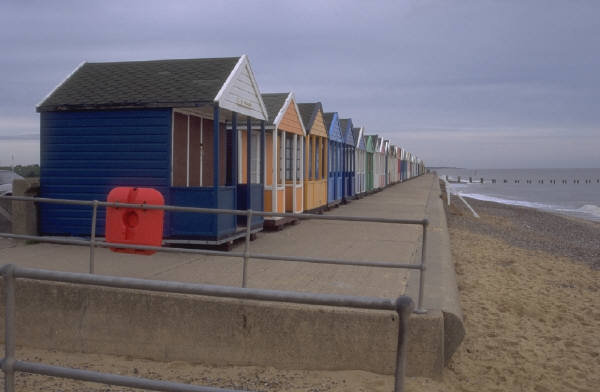 [Speaker Notes: INSERT shapes
INSERT smart art, chart (poziva se Excel), screenshot (ovo je novo u Word2010).
Moguće je umetati slike i iz drugih aplikacija.]
Promjena veličine grafičkih elemenata
Slika je okružena selekcijskim pravokutnikom
Povlačenjem kuteva pravokutnika mijenja se veličina
Držeći istovremeno stisnutu tipku "SHIFT" omjer stranica se zadržava (nadasve korisno za izbjegavanje "izduženih/spljoštenih oblika")
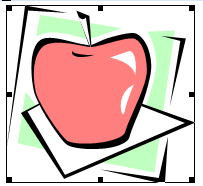 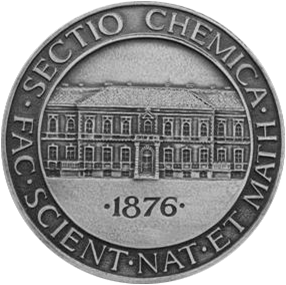 [Speaker Notes: Kada se klikne na sliku, pojavljuje se dodatni izbornik FORMAT. Proučite različite postavke za grafičke elemente!
Novost u Wordu 2010 je napredna mogućnost dodavanja različitih efekata na sliku, te korekcije boja (nema potrebe objašnjavati, neka studenti isprobavaju efekte na nekakvoj slici s interneta]
Text wrapping
Način na koji je slika okružena tekstom
In line
Square
Tight
Behind text
In front of text(oprez! slika može prekriti dio teksta)
Top and bottom
Through
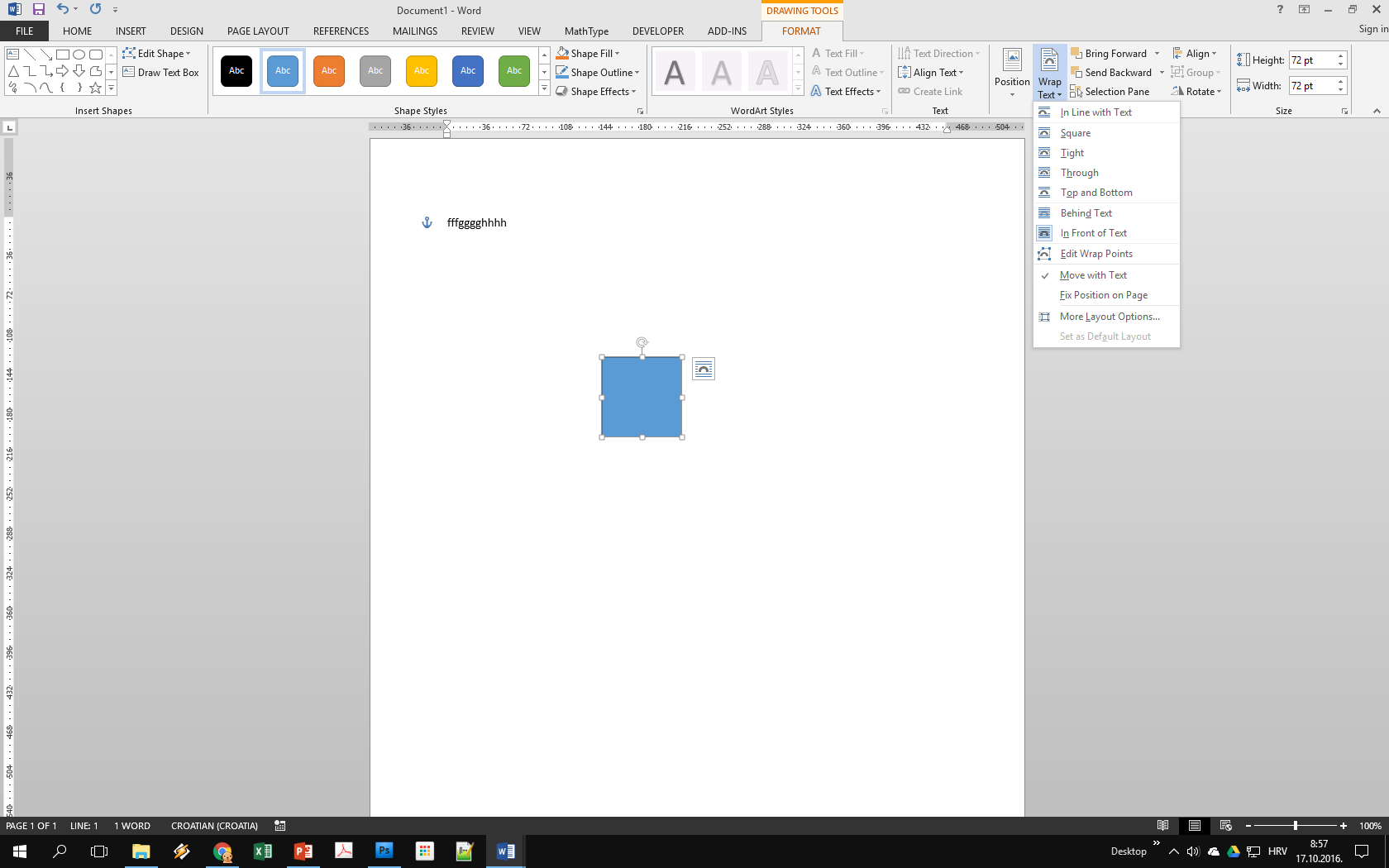 [Speaker Notes: IN LINE koristi se uglavnom za manje slike koje se nalaze kao sastavni dijelovi teksta (simboli itd.)
SQUARE i TIGHT slični su i razlikuju se kod slika koje NISU pravokutne. Kod pravokutnih su gotovo identični.
BEHIND TEXT služi za postizanje efekta podloge/papira koja je već ukrašena nekakvim logom ili sl. pozadinom. Pazite na kontrast teksta i slike!
IN FRONT OF TEXT opasno, jer može doći do neželjenog skrivanja teksta iza slike.
TOP AND BOTTOM, često se koristi u znanstvenim radovima, kada ne želimo tekst slijeva i desna, makar slika bila i mala.
THROUGH manje više beskorisno.
MORE LAYOUT OPTIONS nudi dodatne opcije za podešavanje udaljenosti slike od teksta, točno pozicioniranje slike, postavke veličine i sl.]
FORMULE
Jednostavnije: superscript / subscript, symbol

EQUATION EDITORINSERT  EQUATION  INSERT NEW EQUATION
- za složenije matematičke izraze -
(ili koristite gotove jednadžbe koje zatim mijenjate po želji)

MATHTYPE
dodatak (add-in) Wordu za naprednije
pisanje matematičkih izraza
(čest u uporabi u znanosti, ali NIJE besplatan)
[Speaker Notes: Obratiti pažnju na dva načina ubacivanja jednadžbe: INLINE (u sklopu teksta), ili DISPLAY (kao zasebni odlomak)
Naprednije stvari ćemo kasnije obraditi.]